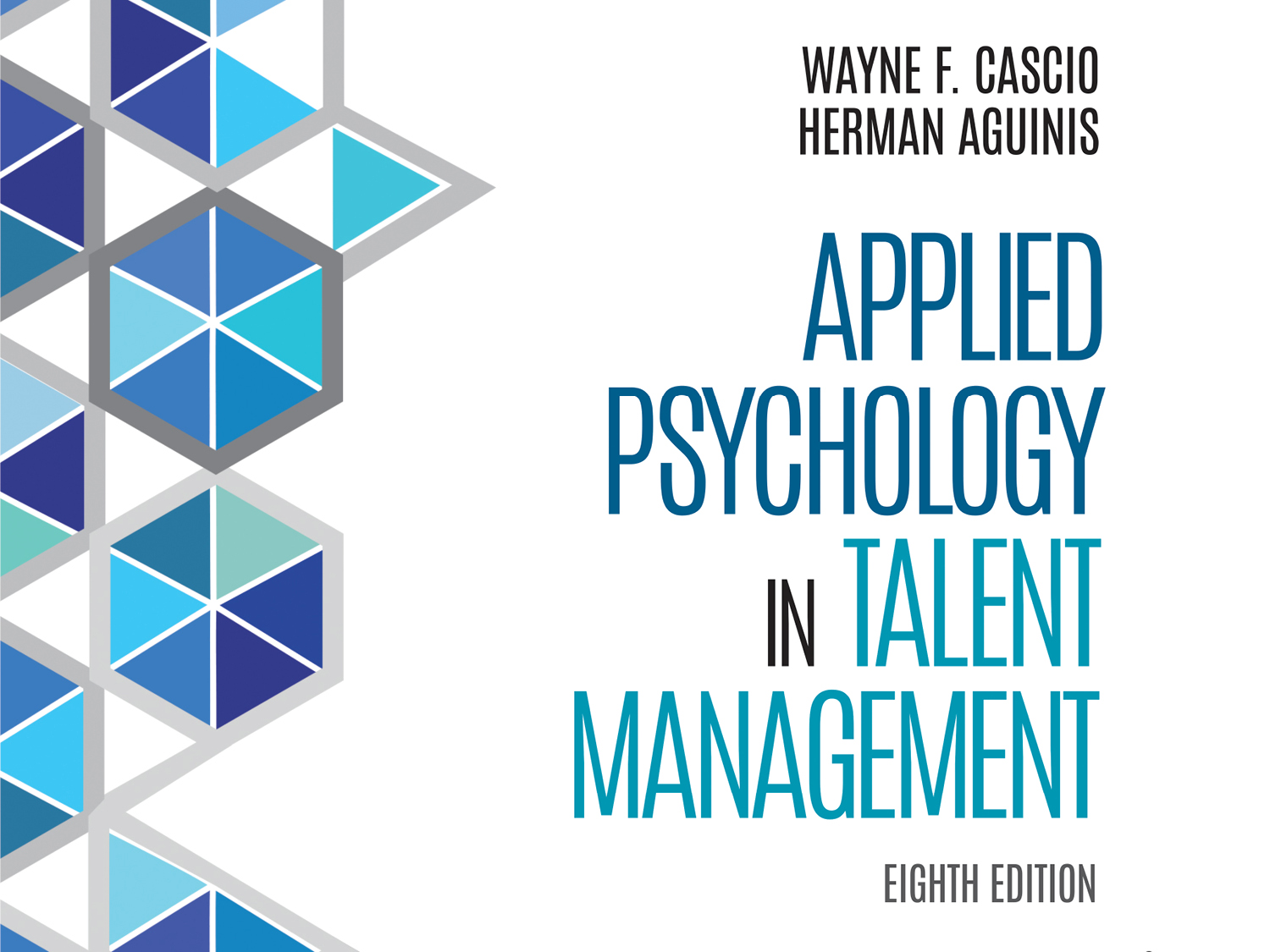 Chapter 3
People, Decisions, and the Systems Approach
Learning Goals (1 of 4)
3-1: Explain why it is important always to take into account the costs as well as the anticipated consequences of decisions.
 3-2: Identify what makes decision or utility theory unique.
Cascio & Aguinis, Applied Psychology in Talent Management, 8e. © SAGE Publishing, 2019.
3
Learning Goals (2 of 4)
3-3: Understand the difference between organizations as open versus closed systems.
 3-4: Describe how concepts from supply-chain analysis might apply to the staffing process.
Cascio & Aguinis, Applied Psychology in Talent Management, 8e. © SAGE Publishing, 2019.
4
Learning Goals (3 of 4)
3-5: Explain what it means to optimize staffing outcomes.
 3-6: Describe the employment process as a network of sequential, interdependent decisions.
Cascio & Aguinis, Applied Psychology in Talent Management, 8e. © SAGE Publishing, 2019.
5
Learning Goals (4 of 4)
3-7: Identify key interactions among the various elements of the employment process.
 3-8: Explain how organizational exit influences, and is influenced by, prior phases in the employment process.
Cascio & Aguinis, Applied Psychology in Talent Management, 8e. © SAGE Publishing, 2019.
6
Costs and Consequences of Decisions (1 of 8)
Utility theory
Costs and expected consequences of decisions always taken into account 
Linkages between employment practices and ability to achieve strategic objectives of organization
Cascio & Aguinis, Applied Psychology in Talent Management, 8e. © SAGE Publishing, 2019.
7
[Speaker Notes: Learning Goal: 3-1: Explain why it is important always to take into account the costs as well as the anticipated consequences of decisions.]
Costs and Consequences of Decisions (2 of 8)
Utility theory
Specifies evaluations by means of payoff matrix or conversion of criterion to utility units
Values plainly revealed and open to criticism
Cascio & Aguinis, Applied Psychology in Talent Management, 8e. © SAGE Publishing, 2019.
8
[Speaker Notes: Learning Goal: 3-2: Identify what makes decision or utility theory unique.]
Costs and Consequences of Decisions (3 of 8)
Utility theory
Provides framework for making decisions
Defines goals
Enumerates expected consequences or outcomes of decision
Attaches differing utilities or values to each
Cascio & Aguinis, Applied Psychology in Talent Management, 8e. © SAGE Publishing, 2019.
9
[Speaker Notes: Learning Goal: 3-2: Identify what makes decision or utility theory unique.]
Costs and Consequences of Decisions (4 of 8)
Organizations as systems
System
Collection of interrelated parts
Unified by design
Created to attain one or more objectives
Cascio & Aguinis, Applied Psychology in Talent Management, 8e. © SAGE Publishing, 2019.
10
[Speaker Notes: Learning Goal: 3-3: Understand the difference between organizations as open versus closed systems.]
Costs and Consequences of Decisions (5 of 8)
Organizations as systems
Closed-system 
Problems divided into component parts and solved 
Internal operation of organization
Tends to ignore outside environment
Cascio & Aguinis, Applied Psychology in Talent Management, 8e. © SAGE Publishing, 2019.
11
[Speaker Notes: Learning Goal: 3-3: Understand the difference between organizations as open versus closed systems.]
Costs and Consequences of Decisions (6 of 8)
Organizations as systems
Open systems 
Continual interaction with multiple, dynamic environments
Continuous import of inputs
Cascio & Aguinis, Applied Psychology in Talent Management, 8e. © SAGE Publishing, 2019.
12
[Speaker Notes: Learning Goal: 3-3: Understand the difference between organizations as open versus closed systems.]
Costs and Consequences of Decisions (7 of 8)
Cascio & Aguinis, Applied Psychology in Talent Management, 8e. © SAGE Publishing, 2019.
13
[Speaker Notes: Learning Goal: 3-3: Understand the difference between organizations as open versus closed systems.]
Costs and Consequences of Decisions (8 of 8)
Systems thinking 
Scan and sense changes in outside environment
Bridge and manage critical boundaries and areas of interdependence
Develop appropriate strategic responses
Cascio & Aguinis, Applied Psychology in Talent Management, 8e. © SAGE Publishing, 2019.
14
[Speaker Notes: Learning Goal: 3-3: Understand the difference between organizations as open versus closed systems.]
A Systems View of the Staffing Process (1 of 3)
Supply-chain analysis
Optimize costs against price and time
Achieve levels of expected quality/quantity and risks associated with variations in quality/quantity
Cascio & Aguinis, Applied Psychology in Talent Management, 8e. © SAGE Publishing, 2019.
15
[Speaker Notes: Learning Goal: 3-4: Describe how concepts from supply-chain analysis might apply to the staffing process.]
A Systems View of the Staffing Process (2 of 3)
Cascio & Aguinis, Applied Psychology in Talent Management, 8e. © SAGE Publishing, 2019.
16
[Speaker Notes: Learning Goal: 3-4: Describe how concepts from supply-chain analysis might apply to the staffing process.]
A Systems View of the Staffing Process (3 of 3)
Optimizing staffing outcomes
Cost of enhanced recruitment 
Costs of each offer (salary, benefits, professional development, and work-life fit) 
Strong similarity between systems thinking and supply-chain logic
Cascio & Aguinis, Applied Psychology in Talent Management, 8e. © SAGE Publishing, 2019.
17
[Speaker Notes: Learning Goal: 3-5: Explain what it means to optimize staffing outcomes.]
A Systems View of the Broader Employment Process (1 of 8)
Open-system, decision-theoretic model
Sequential strategy
Each decision an attempt to discover what should be done with one or more individuals
Decisions form long chain
Cascio & Aguinis, Applied Psychology in Talent Management, 8e. © SAGE Publishing, 2019.
18
[Speaker Notes: Learning Goal: 3-6: Describe the employment process as a network of sequential, interdependent decisions.]
A Systems View of the Broader Employment Process (2 of 8)
Open-system, decision-theoretic model
Different recruitment, selection, and training strategies used for different jobs
Various phases in process highly interdependent, as feedback loops indicate
Cascio & Aguinis, Applied Psychology in Talent Management, 8e. © SAGE Publishing, 2019.
19
[Speaker Notes: Learning Goal: 3-6: Describe the employment process as a network of sequential, interdependent decisions.]
A Systems View of the Broader Employment Process (3 of 8)
Employment process
Work analysis 
Strategic workforce planning
Recruitment
Initial screening
Cascio & Aguinis, Applied Psychology in Talent Management, 8e. © SAGE Publishing, 2019.
20
[Speaker Notes: Learning Goal: 3-7: Identify key interactions among the various elements of the employment process.]
A Systems View of the Broader Employment Process (4 of 8)
Employment process
Selection
Training and development
Performance management
Cascio & Aguinis, Applied Psychology in Talent Management, 8e. © SAGE Publishing, 2019.
21
[Speaker Notes: Learning Goal: 3-7: Identify key interactions among the various elements of the employment process.]
A Systems View of the Broader Employment Process (5 of 8)
Organizational exit
Involuntary
Termination for cause
Forced layoff
At discretion of organization
Cascio & Aguinis, Applied Psychology in Talent Management, 8e. © SAGE Publishing, 2019.
22
[Speaker Notes: Learning Goal: 3-8: Explain how organizational exit influences, and is influenced by, prior phases in the employment process.]
A Systems View of the Broader Employment Process (6 of 8)
Organizational exit
Voluntary
Retirement
Voluntary buyout in context of employment downsizing
Employee control over timing of departure
Cascio & Aguinis, Applied Psychology in Talent Management, 8e. © SAGE Publishing, 2019.
23
[Speaker Notes: Learning Goal: 3-8: Explain how organizational exit influences, and is influenced by, prior phases in the employment process.]
A Systems View of the Broader Employment Process (7 of 8)
Organizational exit
Involuntary termination organization processes
Communication
Participation
Control
Planning
Support
Cascio & Aguinis, Applied Psychology in Talent Management, 8e. © SAGE Publishing, 2019.
24
[Speaker Notes: Learning Goal: 3-8: Explain how organizational exit influences, and is influenced by, prior phases in the employment process.]
A Systems View of the Broader Employment Process (8 of 8)
Organizational exit
Due process, personal control, and procedural justice key variables 
Organizational exit influences, and influenced by, prior phases in employment process
Cascio & Aguinis, Applied Psychology in Talent Management, 8e. © SAGE Publishing, 2019.
25
[Speaker Notes: Learning Goal: 3-8: Explain how organizational exit influences, and is influenced by, prior phases in the employment process.]
Evidence-Based Implications for Practice
Cascio & Aguinis, Applied Psychology in Talent Management, 8e. © SAGE Publishing, 2019.
26